10 despreGoogle Analytics
de Gabi Nistoran
web-analytics.ro
#1 Integrare cu Webmaster Tools
#2 Masurare timp de incarcare
#3 Rapoarte Social Media
#4 Segmentare Keywords
#5  Editare lista search engines
GoogleYahooMSNLycosAsk AltavistaNetscapeCNNLooksmartAboutMammaAllthewebGigablastVoilaVirgilioLiveBaiduAliceYandexNajdiAOLClub-InternetMamaSeznamSearchWpOnet NetsprintGoogle.interiaSzukaczYamPchome
#6 Tracking campanii
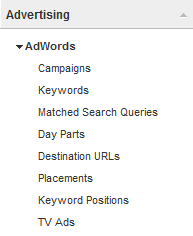 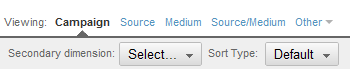 #7 Multi-Channel Funnels
#8 In-Site Search
#9 Comportament, loialitate...
#10 Google Analytics...
IS JUST
A TOOL
Multumesc!
web-analytics.ro